Silicon Vertex Detector Front-end electronics
25.03.2021
Relevant FEE DAQ numbers
2
Current SPD Si module prototype
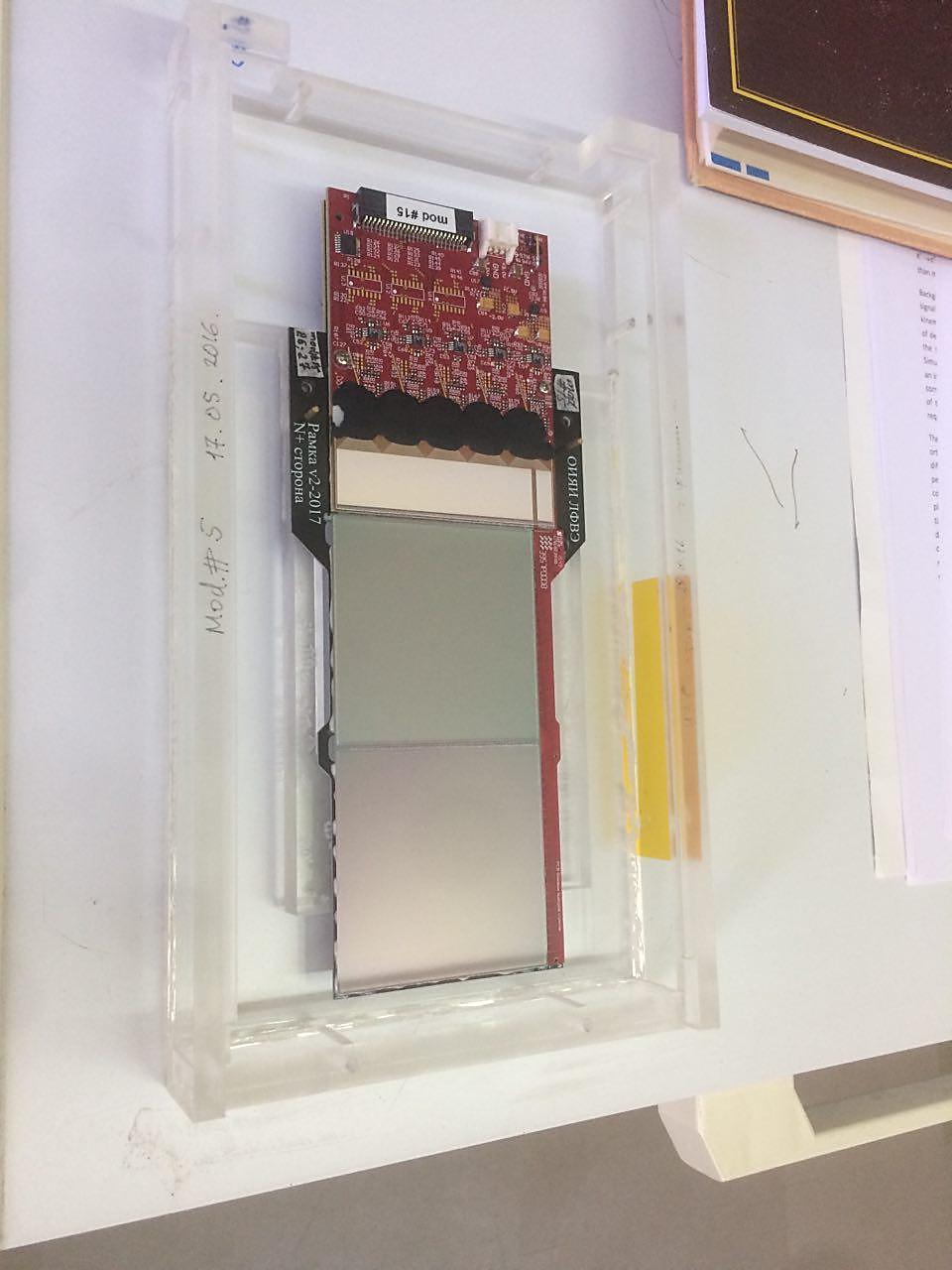 FEE n+
589 channels
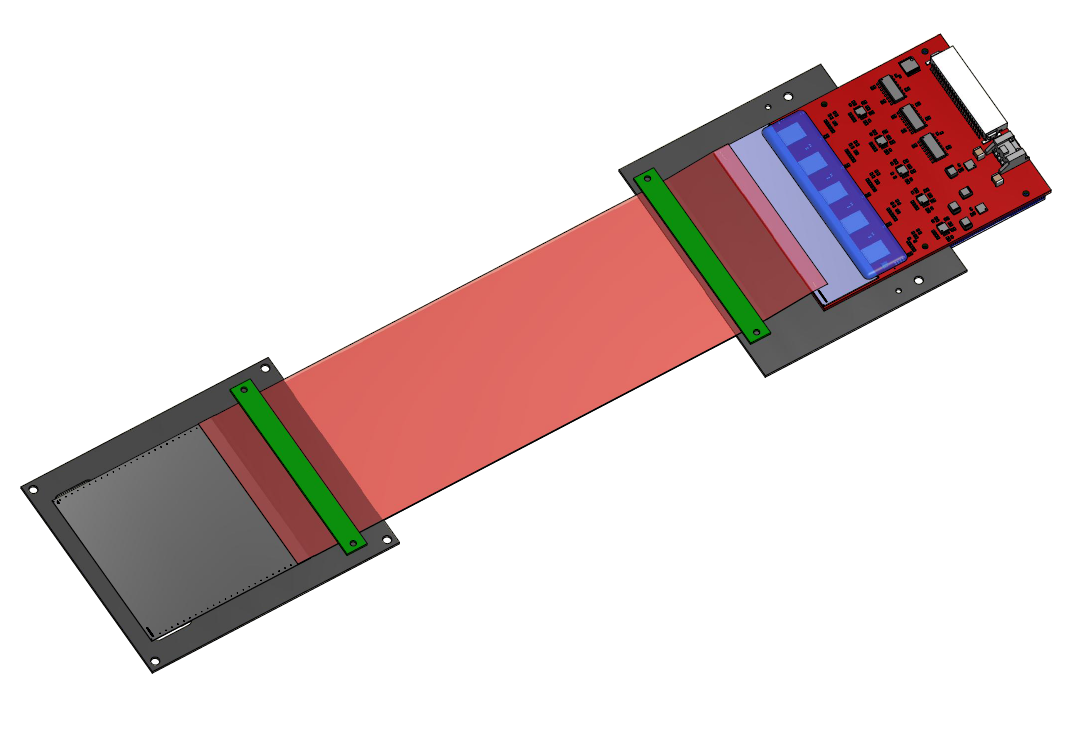 BM@N Si-Module
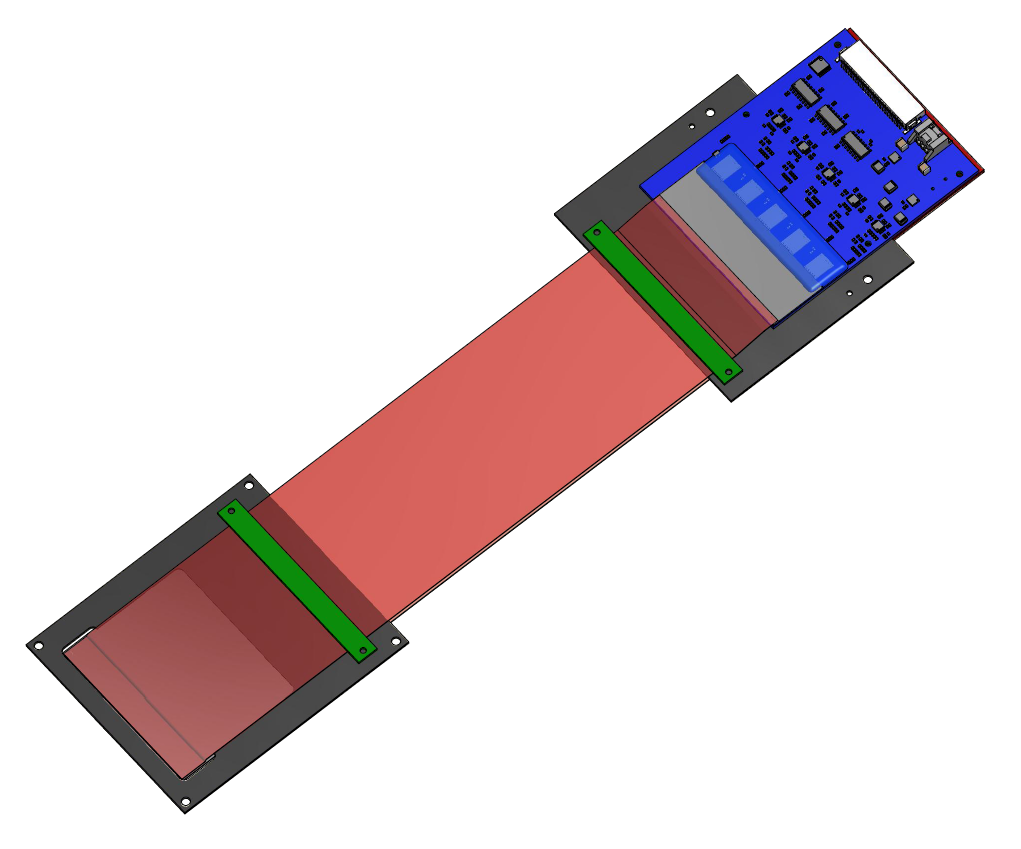 FEE p+
640 channels
DSSD parameters:
Polyimide microcables 
(300 and 600 mm length)
DSSD
The module consists of one silicon detector,
glued to the frame and connected with front-end electronics
via thin polyimide cable. FEE based on VATAGP7.1 ASICs
3
Parameters of read-out chips
4
Serial read-out diagram
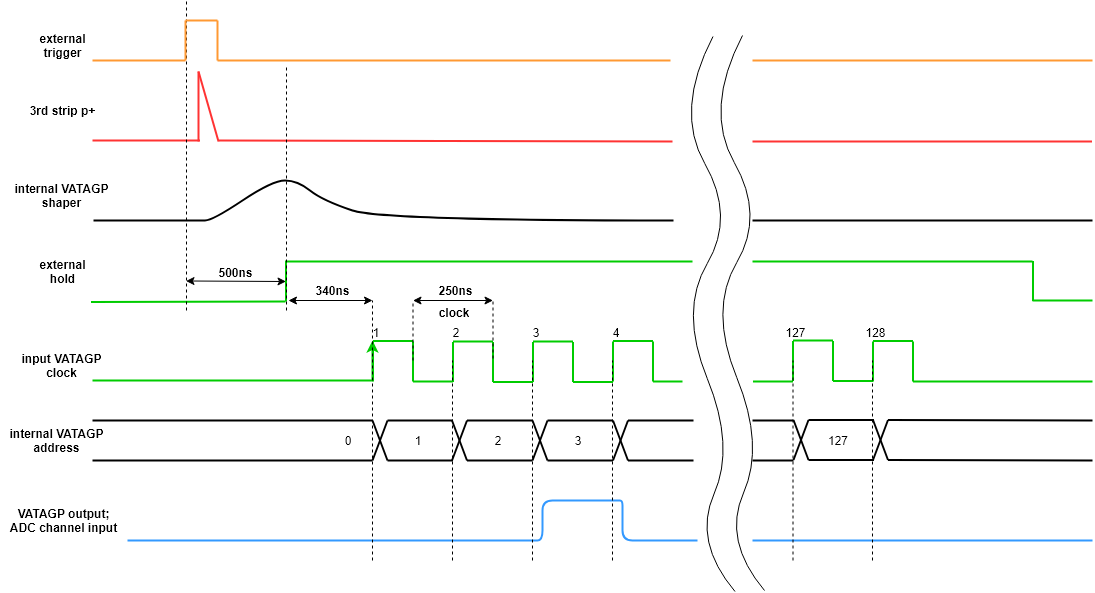 Front–end electronics
5
Possible solutions for ASIC read-out
6